BASIC EDUCATION 2019/20 ANNUAL PERFORMANCE PLAN
PORTFOLIO  COMMITTEE  ON BASIC EDUCATION

9 JULY 2019
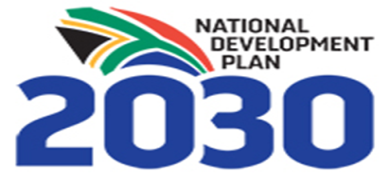 1
PRESENTATION OUTLINE
Purpose	
Introduction
Size and Shape of the Basic Education Sector
Rationale
Background
2018 NSC Examination Results
Key Government Priorities
SONA
Action Plan to 2019: Towards the realisation of schooling 2030 
Education Sector Priorities
Priorities for 2019/20
Strategic Outcome Oriented  Goals of the Institution
Key improvement plans of the Department towards The MTSF And NDP
2019/20 DBE APP development process
DBE response to 2019/20 APP findings on the draft APP by Auditor-General
DPME analysis of the 2019/20 APP
Strategic Objectives, Indicators and Targets	
Revisions in the Strategic Plan
Conclusion 
Recommendations
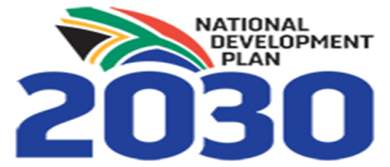 2
PURPOSE
To present to the Portfolio Committee the DBE 2019/20 Annual Performance Plan.
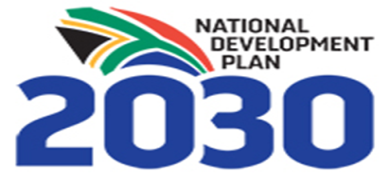 3
INTRODUCTION
“By 2030, South Africans should have access to education and training of the highest quality, leading to significantly improved learning outcomes. The performance of South African learners in international standardised tests should be comparable to the performance of learners from countries at a similar level of development and with similar levels of access.”


National Planning Commission: National Development Plan, November 2011)
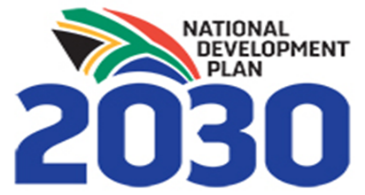 4
5
SIZE & SHAPE OF THE BASIC EDUCATION SECTOR
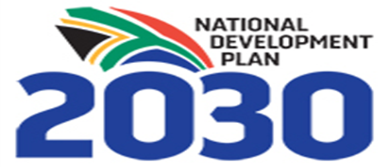 BASIC EDUCATION SECTOR
6
Department of Basic Education (national)
Provincial Education Departments (9)
Education Districts (75)
Circuit Offices (889)
Schools (25 154)
Independent (Private) schools (1 865)
Public schools (23 289)
Section 21 Public Schools (former Model C)
Unregistered independent schools (illegal)
Section 20 Public schools
Registered independent schools
Non-subsidised independent schools
Subsidised independent schools
Greater financial autonomy
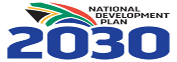 7
NUMBER OF LEARNERS, EDUCATORS AND SCHOOLS IN THE ORDINARY SCHOOL SECTOR BY PROVINCE IN 2018
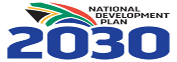 7
EDUCATION STATISTICS AT A GLANCE, 2018
Size of the Schooling System:

Learners: 12 230 194
Educators:398 789
Schools: 23 289

Official languages

English, isiZulu, isiXhosa, isiNdebele, Afrikaans, siSwati, Sepedi, Sesotho, Setswana, Tshivenda, Xitsonga
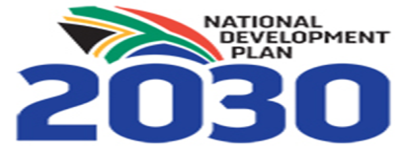 8
RATIONALE
The presentation outlines the Government wide as well as the Education sector priorities based on the NDP 2030, SONA and Action Plan to 2024. 
The 2018 National Senior Certificate Examination results
 Key activities in the sector to align with medium and long- term goals
The 2019/20 APP programme performance indicators and medium term targets
Key issues identified on the 2019/20 APP and actions taken to address the issues
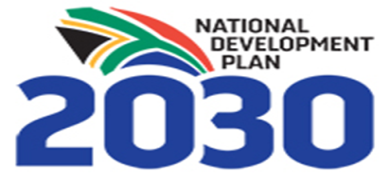 9
BACKGROUND
The 2019/20 Annual Performance Plan represents the fifth year of activities towards achieving the objectives contained in the DBE Strategic Plan 2015/16-2019/20

The DBE’s Strategic Plan is anchored on the Government’s long-term plan; the National Development Plan 2030: Our future – make it work, and the Medium-Term Strategic Framework 2014-2019 (MTSF)
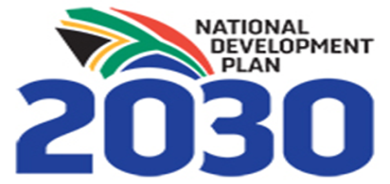 10
PERFORMANCE OF THE CLASS OF 2018
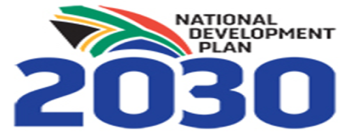 11
[Speaker Notes: Checked]
NSC PERFORMANCE 2012 - 2018
12
[Speaker Notes: Checked]
KEY GOVERNMENT PRIORITIES
The President announced the seven (7) bold priorities of Government as follows, and basic education is critical in priority 2, 3, 5 and 6:
Economic transformation and job creation;
Education, skills and health;
Consolidating the social wage through reliable and quality basic services;
Spatial integration, human settlements and local government;
Social cohesion and safe communities;
A capable, ethical and developmental state; and
A better Africa and World.
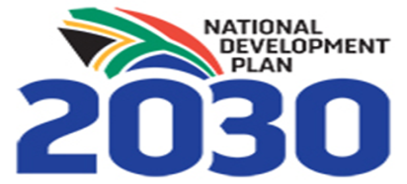 13
SONA
The President announced the ECD migration early in 2019 in his SONA.  
The DBE has started to develop work plans in the first 3 months of the Sixth Administration to drive the work streams in ECD migration
In support of the Presidential SONA 2019 injunction in June 2019
The DBE has developed plans to ensure that that pro-poor programmes, such as the National School Nutrition Programme (NSNP) in schools, are strengthened, so that we address hunger among millions of children in our country
The key achievements are in response to SONA and work is being done to mobilise and reprioritise resources.
There are clear links between SONA and sector priorities
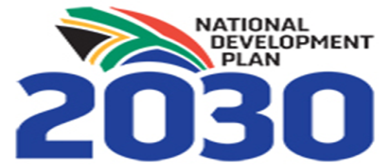 14
SONA …
The SONA 2019 injunctions in February 2019 also indicated the following priorities in education and skills development through the sector and DBE in leadership:
The migration of the responsibility for ECD centres from Social Development to Basic Education, and proceed with the process towards two years of compulsory ECD for all children before they enter Grade 1;
To ensure that the sector substantially improves reading comprehension in the first years of school, building on the department’s early grade reading studies, which have demonstrated the impact that a dedicated package of reading resources, expert reading coaches and lesson plans can have on reading outcomes;
The provision of digitised material for learning on a tablet device, focusing on the most disadvantaged schools which are in the poorest communities, including multi-grade, multiphase, farm and rural schools.
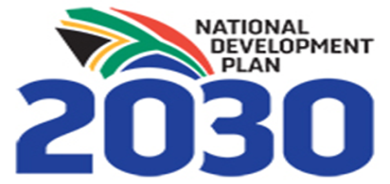 15
SONA …
The SONA 2019 injunctions in February 2019 also indicated the following priorities in education and skills development through the sector and DBE in leadership: …
In line with our Framework for Skills for a Changing World, the preparatory work for training both educators and learners to respond to emerging technologies, including the internet, robotics, coding, and artificial intelligence, is well under way;
Curriculum and materials development has been prioritised for new technology subjects and specialisations, including technical mathematics and technical sciences, maritime sciences, aviation studies, mining sciences, aquaponics; and
To expand participation in the technical streams, several ordinary public schools will be transformed into technical high schools.
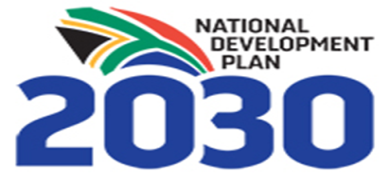 16
17
KEY MTSF 2014-2019 PRIORITIES
Improving quality of teaching and learning through development, supply and effective utilisation of teachers;
Improving quality of teaching and learning through provision of adequate, quality infrastructure and Learning and Teaching Support Materials (LTSM); 
Improving assessment for learning to ensure quality and efficiency in academic achievement;
Expanded access to Early Childhood Development (ECD) and improvement of the quality of Grade R, with support for pre-Grade R provision;
Strengthening accountability and improving management  at the school, community and district level; and
Partnerships for education reform and improved quality.
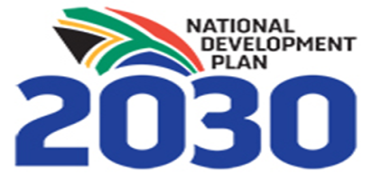 18
ACTION PLAN
The Action Plan to 2019: Towards the Realisation of Schooling 2030 is the sector plan for basic education. 
It has been reviewed and strengthened for the 2020-2024 planning cycle. 
The Action Plan is based on 27 national goals that are intended to improve basic education across all levels. 
13 of these goals, are output goals, dealing with better school results and better enrolment of learners in schools. 
 The remaining 14 goals deal with things that must happen for the output goals to be realised.
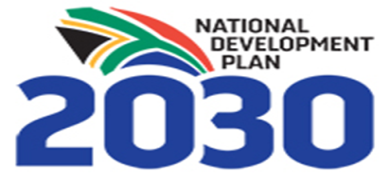 19
ACTION PLAN TO 2019: TOWARDS THE REALISATION OF SCHOOLING 2030
Linked to the National Development Plan and MTSF is the Sector Plan: Action Plan to 2019: Towards the Realisation of schooling 2030 with 27 goals summarised as follows:
Goals 1-13: Learner outputs at grade R, 3, 6, 9 and 12
Goal 14-17: Educators
Goal 18: Curriculum coverage
Goal: 19 -20: Educational materials 
Goal 21: School management
Goal 22: Community participation
Goal 23: Minimum levels of funding schools
Goal 24: Infrastructure
Goal 25: Learner well-being
Goal 26: Inclusive Education
Goal 27: District support
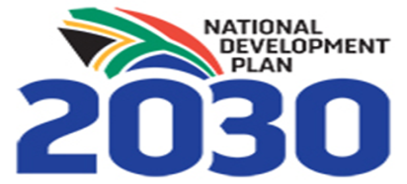 20
Action Plan to 2019: 
Towards the realisation of Schooling 2030 
(access, redress, equity, inclusivity, quality, & efficiency)
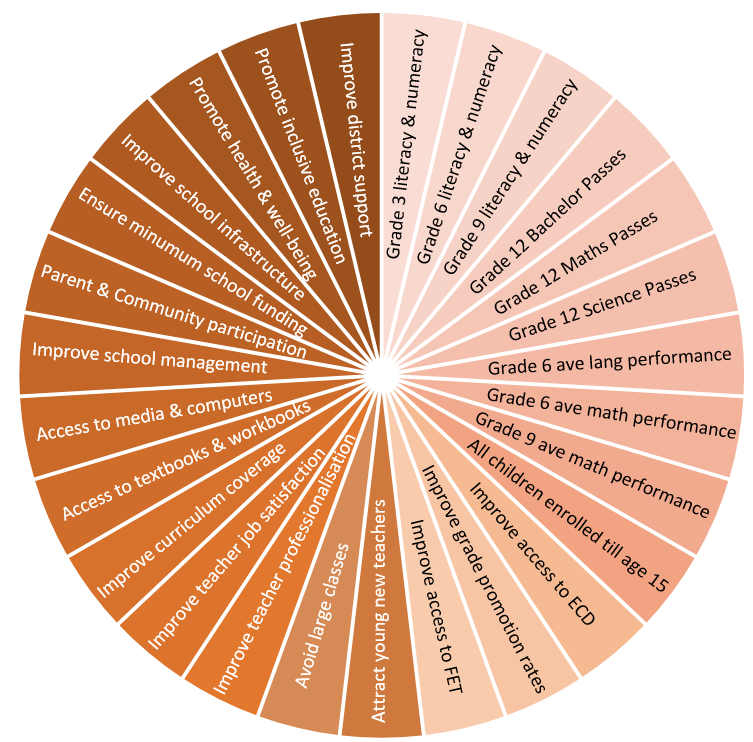 Goals 1 to 13: 
Improved Learning Outcomes

Improve learning outcomes in Language, Mathematics and Science as measured in Grades 3, 6, 9 and 12
Ensure full access to compulsory schooling
Decrease grade repetition and retention
Improve access to FET colleges
Improve quality of Grade R
Goals 14 to 27: 
Interventions - the ‘how to Improve Learning Outcomes’
21
STRATEGIC THRUST…
Action Plan to 2019: 
Towards the realisation of Schooling 2030 
(access, redress, equity, inclusivity, quality, & efficiency)
Five goals with an especially strong “action focus”.
Goals 14 to 27: 
Support the improvement of Learning Outcomes
Goals 1 to 13: 
Improvement of Learning Outcomes

Improve learning outcomes in Language, Mathematics and Science as measured in Grades 3, 6, 9 and 12
Ensure full access to compulsory schooling
Decrease grade repetition and retention
Improve access to FET colleges
Improve quality of Grade R
Increase teacher supply and improve teacher utilisation (incl. post provisioning)
Improve teacher development and job satisfaction
Increase curriculum coverage
Ensure minimum set of books, materials and equipment
Improve school management, funding and governance
Ensure adequate physical infrastructure
Ensure learner well-being, inclusive education, community linkages
Improve district functionality
Early Childhood Development
ICTs
Early Learning
3 Strategic Areas:
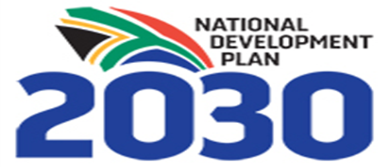 22
DBE STRATEGIC OUTCOME ORIENTED GOALS …
These strategic goals are linked to the five Budget Programmes of the Department:
Programme 1: Effective and efficient governance and management.
purpose: To manage the Department and provide strategic and administrative support services.
Programme 2: Effective development, monitoring of curriculum implementation and support 
purpose: To develop curriculum and assessment policies and monitor and support their implementation
Programme 3: Improved teacher supply, development and utilisation
purpose: To promote accountability, quality teaching and institutional performance through the effective supply, development and utilisation of human resources
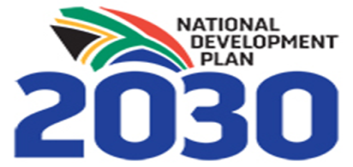 23
DBE STRATEGIC OUTCOME ORIENTED GOALS
Programme 4: Effective systems for planning, co-ordination, information management, assessment and district support
purpose: To promote quality and effective service delivery in the basic education system through planning, implementation and assessment
Programme 5: Improved social cohesion in schools and wellbeing
     of learners
purpose: To develop policies and programmes to improve the quality of learning in schools
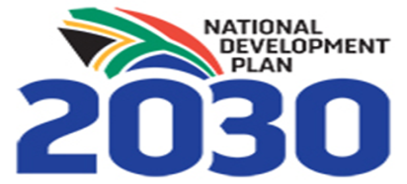 24
EDUCATION SECTOR PRIORITIES
The following activities were developed around the key priorities articulated in the NDP, SONA 2019, MTSF priorities and the revised drafts of the sector plan, Action Plan to 2024: Towards the Realisation of Schooling 2030.
Over the next 5 years the DBE will work on implementing the following priorities, which are linked to the NDP and the 2019 SONA and Sector Planning priorities in support of improved reading and learning outcomes.
ECD Function Shift 
Early Grade Reading
ICTs in Education
Assessments
Violence and Social Cohesion in schools
SAFE Initiative
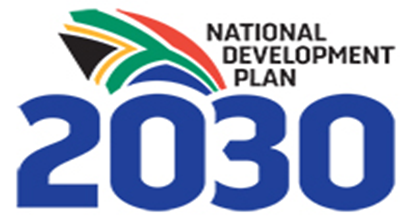 25
PRIORITIES FOR 2019/20
By the end of 2019, the following will be achieved:
ECD Function Shift: The DBE will develop a comprehensive plan for the different work streams involved in the ECD function shift (Grade R, Grade RR, and Birth to 4), in collaboration with the relevant partners in government. 
 A costed plan for the ECD function shift will be finalised by March 2020.
Early Grade Reading support: The DBE will develop and adopt a National Reading Plan for primary schools by end of 2019.  
Encourage schools, parents and communities in the target areas to actively participate in the reading movement to establish a reading culture.  
Actively establish partnerships and raise funds to support the reading movement. 
Reading norms will be deepened to strengthen existing curriculum delivery, building on the DBE norms already in use in different African languages.  
In addition, to track progress in the Basic Education Sector, the DBE will finalise a draft report on education progress, using the Household Survey data, by the end of August 2019.
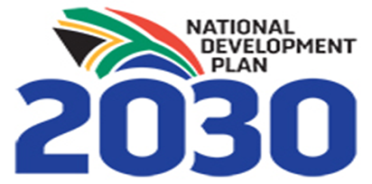 26
PRIORITIES FOR 2019/20
By the end of 2019, the following will be achieved: 
ICTs in Education: Complete and digitise CAT and IT Grade 10 -12 state-owned textbooks (high enrolment subject);
Assess 10% of the Special schools for connectivity and ICT infrastructure deployment; and
Assess a further 10% of the Special schools for connectivity and ICT infrastructure deployment, and provide 100 schools with e-Library solution, by the end of August 2019.
Numeracy at Foundation level: Develop a numeracy programme for teachers in the Foundation Phase;
Experimental innovations collecting information about what works in numeracy;
Mathematics instructional support will be costed and used to secure support and start implementation.  
Lesson plans will be delivered to all the schools in the 2 identified districts at the start of every quarter, thereby improving the Quality of teaching and learning.
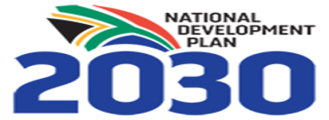 27
PRIORITIES FOR 2019/20
By the end of 2019, the following will be achieved: 
Assessments: The 2018 OECD Teaching and Learning International Survey (TALIS 2018) Country Report Volume I was released on 02 July 2019. The preparations for release of Volume II is being made for March 2020.   TALIS is an International large-scale survey of teachers that investigates the conditions of teaching and learning environment in schools. South Africa was the first African country to take part in the study with 2 046 teachers and principals from 169 schools, across the 9 provinces participating.
History and Languages and the curriculum: The DBE will embark on Advocacy campaigns to popularise and gain buy-in of all stakeholders, including the broader society on e.g.
Psychosocial Support Services: The DBE will finalise training and materials including the Guide for Schools on providing Psychosocial Support to Learners to improve standards of practice on psychosocial support at school level.
Health and Safety in schools: The DBE will support the provision of school health services to 200 000 learners in Grade R, 1, 4, 8 and 10 including HPV in Grade 5.
Print and distribute 571 752 Educator Guides and Learner Books on Sexuality Education Scripted Lesson Plans for Grades 4 -6 and 10 – 12 in 537 primary and 435 secondary schools, respectively.  Host a workshop on the Restorative Conferencing and Physical Assault Response jointly with School Safety towards violence prevention to improve competence of violence prevention in the sector.
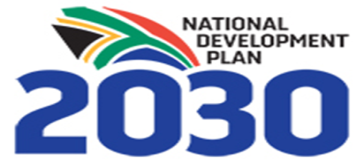 28
PRIORITIES FOR 2019/20
By the end of 2019, the following will be achieved: 
School Nutrition: The DBE will expand protein alternatives in the NSNP; 
Support the pilot in the Northern Cape province to improve the quality of school meals, and better education and health outcomes; and 
A breakfast guideline, including the mapping of partner breakfast programmes, will be finalised and distributed to PEDs for implementation.
International and National Partnerships: All DBE International and National partnerships will be guided by our focus on improving learning outcomes, especially in the Foundation Phase -  For example, there is a Ministerial Meeting of the Association for the Development of Education in Africa (ADEA) in July 2019, and healthy interest from donors interested in evidence-based policy implementation support.
Infrastructure: The DBE will ensure the practical completion of 15 Inappropriate Schools and 41 sanitation projects by September 2019, in support of enhancing learner access to safe infrastructure in schools.
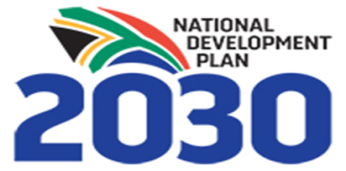 29
KEY IMPROVEMENT PLANS OF THE DEPARTMENT TOWARDS THE MTSF AND NDP
In improving the education sector, the Department has taken the following steps: 
Engagements through HEDCOM Sub-committees in collaborating and improving  the sector’s performance; 
Conducted Gap analysis of the sector alignment and working on mitigating the gaps identified for medium and long- term plans; and 
Continued analysis of plans and reports to strengthen the management of Performance Information in the sector.
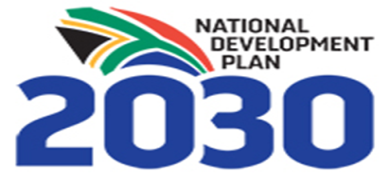 30
UPDATES TO THE DBE STRATEGIC PLAN…
The Department has made minor updates to the 2015/16 – 2019/20 Strategic Plan:
The Department has increased its priorities to focus on HIV/AIDS Life Skills Education Programme for the 2019/20 financial year through monitoring implementation.
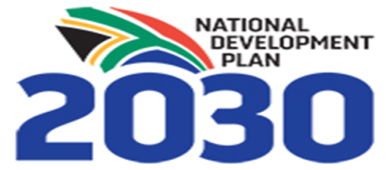 31
2019/20 DBE APP DEVELOPMENT PROCESS
First Draft 2019/20 APP  to be Submitted to National Treasury and DPME on 31 August 2019.
First Draft 2019/20 APP updated in accordance with recommendations from DPME in preparation for the development of the Second Draft 2019/20 APP. 
October- November 2019:
Second Draft 2019/20 APP developed and strengthened with for example, refinements  and inclusion of new indicators e.g. annual business plans for the HIV/AIDS Life Skills Education Programme
Second Draft 2019/20 APP presented at the Departmental Branch Reviews focusing on areas such as role of DBE on policy development, oversight role and monitoring of Sector Customised Indicators.
Estimates for National Expenditure developed in accordance and alignment to 2019/20 Second Draft APP.
Second Draft 2019/20 APP to be submitted to NT and DPME 30 November 2019
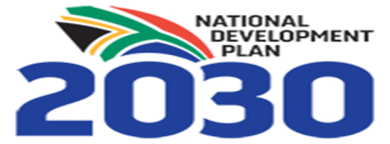 32
2019/20 DBE APP DEVELOPMENT PROCESS
January- March 2019
DBE Gap analysis conducted for alignment to NDP→ MTSF→ Sector Plan →APP
Final ENE Chapter in alignment with selected indicators signed, approved and submitted to NT.
Feedback on Second Draft 2019/20 APP received from AGSA and APP updated in accordance with recommendations proposed and responses provided on areas of clarity. 
Second Draft 2019/20 APP presented to Branches and DBE Senior Management structures 
Second Draft 2019/20 APP finalised approved
June- July 2019
Priorities for the 6th administration were incorporated
APP was tabled on 1 July 2019.
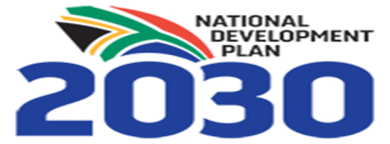 33
DPME ANALYSIS OF THE APP 2019/20
The DPME analysed the first and second drafts of the 2019/20 APP and made recommendations as follows:
The Department to clarify the performance indicators in the short definition
Resource considerations to be updated
The Department has not included the following MTSF indicators in its APP: 
Percentage of Grade 1 entrants who attended Grade R that are school ready 
The percentage of youth who obtained any FET qualification; 
Proportion of principals appointed based on competency assessment processes per year; 
Proportion of principals who have signed performance agreements each year.
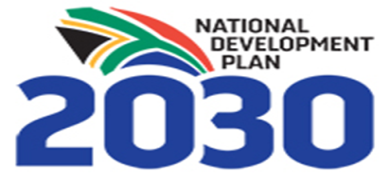 34
DPME COMMENTS 2019/20 APP
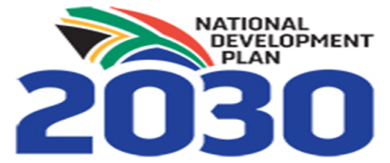 35
PROGRAMMES OF THE DBE
The ANNUAL PERFORMANCE PLAN summarises the priorities of the DBE as aligned to the Delivery Agreement of OUTCOME 1: Improving the quality of Basic Education and the Action Plan to 2019: Towards the Realisation of Schooling 2030.
The activities of the DBE have been structured into five programmes as elaborated in the Annual Performance Plan:
PROGRAMME 1: ADMINISTRATION
PROGRAMME 2: CURRICULUM POLICY, SUPPORT AND MONITORING
PROGRAMME 3: TEACHERS, EDUCATION HUMAN RESOURCES AND 		   	     INSTITUTIONAL DEVELOPMENT
PROGRAMME 4: PLANNING, INFORMATION AND ASSESSMENT
PROGRAMME 5: EDUCATIONAL ENRICHMENT SERVICES
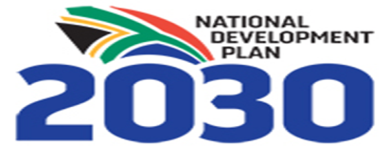 36
2019/20 PROGRAMME PERFORMANCE INDICATORS
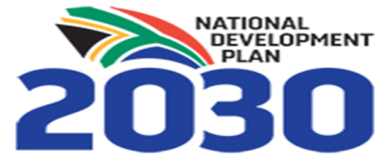 37
2019/20 APP: PROGRAMME 1
38
2019/20 APP: PROGRAMME 2
39
2019/20 APP : PROGRAMME 2
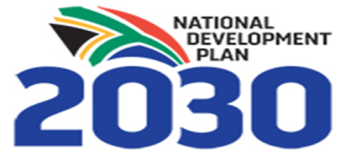 40
2019/20 APP : PROGRAMME 2
41
2019/20 APP : PROGRAMME 2
42
2019/20 APP : PROGRAMME 3
1
2
43
2019/20 APP : PROGRAMME 3
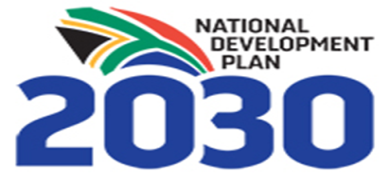 44
2019/20 APP : PROGRAMME 3
45
2019/20 APP : PROGRAMME 4
3
46
2019/20 APP : PROGRAMME 4
47
2019/20 APP : PROGRAMME 4
48
2019/20 APP : PROGRAMME 4
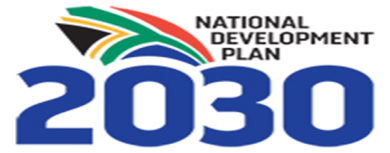 49
2019/20 APP : Programme 5
5
50
2019/20 APP : Programme 5
51
2019/20 APP : Programme 5
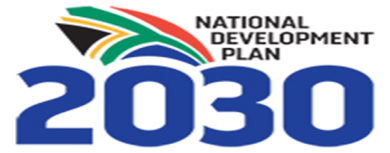 52
MTEF 2019 BUDGET
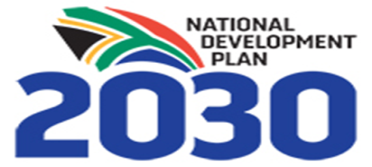 DEPARTMENTAL APPROPRIATION
The Department has been allocated R24.5 billion in 2019/20, R26.0 billion in 2020/21 and R28.2 billion in 2021/22. Included in these allocation is Compensation of Employees amounting to R547 million, R588 million and R626 million over the MTEF.
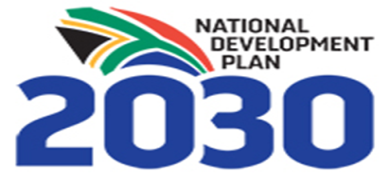 55
Programmes Allocations over the 2019 MTEF
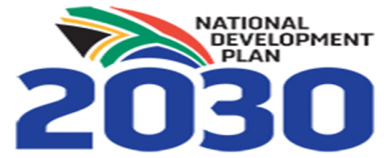 56
Comparison between Programmes Allocations from 2018 to 2019 MTEF
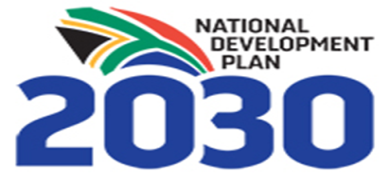 57
Economic Classifications Allocations for 2019 MTEF
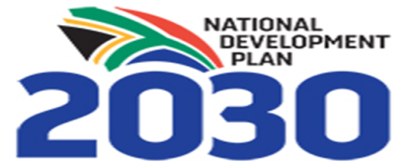 58
Comparison between Economic classifications  Allocations from 2018 to 2019 MTEF
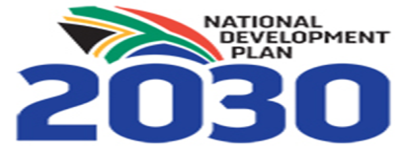 59
Details of Earmarked Allocations (R’000) over the 2019 MTEF
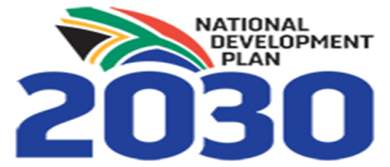 60
Comparison on Details of Earmarked Allocations (R’000) over the 2019 MTEF
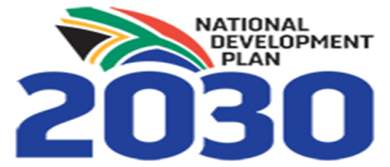 61
Details of Conditional Grants Allocations/Transfers (R’000) over the 2019 MTEF
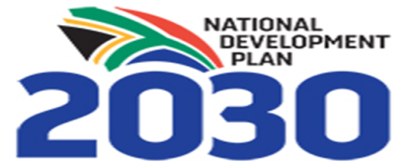 62
Comparison on Details of Conditional Grants Allocations/Transfers (R’000) over the 2019 MTEF
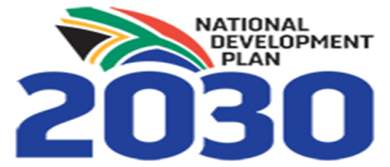 63
Details of transfers (R’000) over the 2019 MTEF
64
Detailed Breakdown of the budget over 2018 MTEF
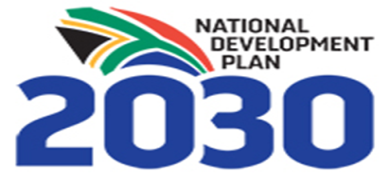 65
Reprioritisation and Budget Approved Cuts
66
General Budget Support to the Department for 2019 MTEF
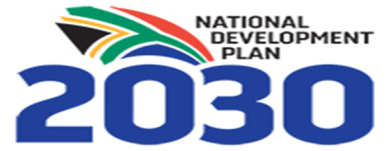 67
FUNCTIONAL AREAS OF CONCURRENT NATIONAL AND PROVINCIAL LEGISLATIVE COMPETENCE
Administration of indigenous forests
Agriculture
Airports other than international and national airports
Animal control and diseases
Casinos, racing, gambling and wagering, excluding lotteries and
sports pools
Consumer protection
Cultural matters
Disaster management
Education at all levels, excluding tertiary education
Environment
Health services
Housing
Indigenous law and customary law, subject to Chapter 12 of the
Constitution
Industrial promotion
Language policy and the regulation of official languages
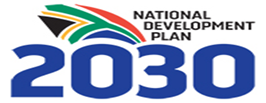 67
CONCLUSION
The DBE will double its efforts to achieve both short and long term goals of the education sector in collaboration with PEDs and partners.
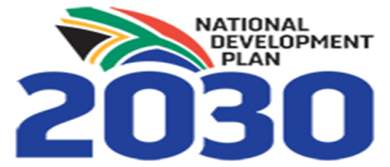 68
RECOMMENDATIONS
It is recommended that the Portfolio Committee notes and discusses the presentation of the DBE 2019/20 Annual Performance Plan.
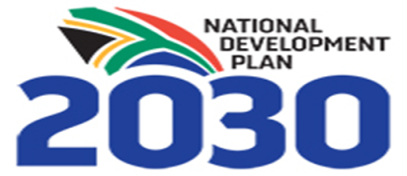 69
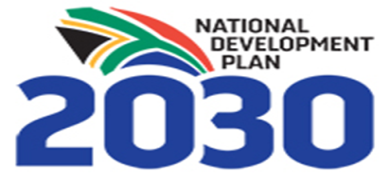 70